CEP I6Ruey-Ying and Andras
Comprehension Check
Question 1: Does Tom understand electricity?
Q2: Who else knows electricity?
Q3: Is the pluming in good condition?
Q4: How will they decide who to ask to put on the new roof?
Q5: What is Liz going to ask her sister’s children to do for her?
Q6 Will Liz and Tom have a swimming pool put in this year?
Grammar
Who is going to help out Tom with the electrical work?
Liz’ brother
Must he help them? How will Tom get Liz’s brother to help?
Ask him
Tom will have Liz’s brother help out with the electrical work
Grammar
Who is going to replace the water pipes?
Tom’s cousin
Who is going to ask Tom’s cousin?
Tom
Tom will have Tom’s cousin replace the water pipes.
WAIT!
Tom will get Tom’s cousin to replace the water pipes.
Tom’s cousin owes him a favor… so he will persuade him to do it for him for free
Grammar
Who wants the house repainted?
Liz
Who is going to do it?
The kids
Do they have a choice?
They MUST
Liz will make the kids repaint the house
Getting Things Done
Tom will have Liz’s brother help out with the electrical work.
Tom will get Tom’s cousin to replace the water pipes.
Liz will make the kids repaint the house.
Let’s Talk
For your apartment, several things have to be done. Please ask your partner: What needs to be done and who will do it?
Examples:
A. clean/ovens (or bathroom)
Take out/trash
B. Install/ refrigerator (or air conditioner)
C. Repair/doorbell (or something else)
D. Think of your own apartment
Make them passive!
Tom will have Liz’s brother help out with the electrical work.
Tom will get Tom’s cousin to replace the water pipes.
Liz will make the kids repaint the house.
Tom had the electrical work done by Liz’s brother.
Tom got the water pipes replaced by his cousin.
Liz had the house repained by the kids.
P 87 answers
Part 1
1. had
2. had/made
3. get
4. make
5. get
Part 2
1. reinstalled
2. done
3. paid
4. hung
5. put up
6. repaired
Active vs Passive Voice
p. 88
1. He had his lawyers buy 4 million acres.
2. Next, he had the jungle cleared.
3. Then he made the construction workers put in 2,600 miles…
4. After that, he had an entire Japanese paper mill shipped to the site.
5….he had 250,000 trees planted.
p.88
6….he had trees brought in from Indonesia.
7. He got farmers to grow rice and 
8. ranchers to raise cattle.
9. He had houses built for his workers.
10. Ludwig had several experts fired, but the project continued to fail.
Pronunciation
How long ago did John leave?
  How long ago did John live?
/i/ is held longer than /ɪ/
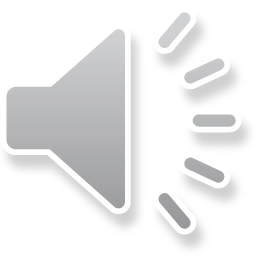